ГБУЗ СОКБ им. В. Д. Середавина
Отделение гемодиализа. Историческое эссе
Выполнила: Калашникова Ирина Николаевна
История гемодиализа прошла долгий и трудный путь. Основные её вехи кратко представлены в таблице:
17 марта 1943 г.
Вильям Кольф 
–
Первый аппарат «Искусственная почка»
1971 – 1973 г.
Коллектив отдела завода «Геофизика» под руководством А.М. Балабанова
Диализатор
Центральный пост
СГД-6
Монитор
[Speaker Notes: А.]
1975 г.
СГД-8 явился основой всего современного российского гемодиализа
Роликовый монитор
Центральный пост
СГД-8
Монитор
9 января 1985 г.
Зернов Юрий Алексеевич 
–
Заведующий отделением
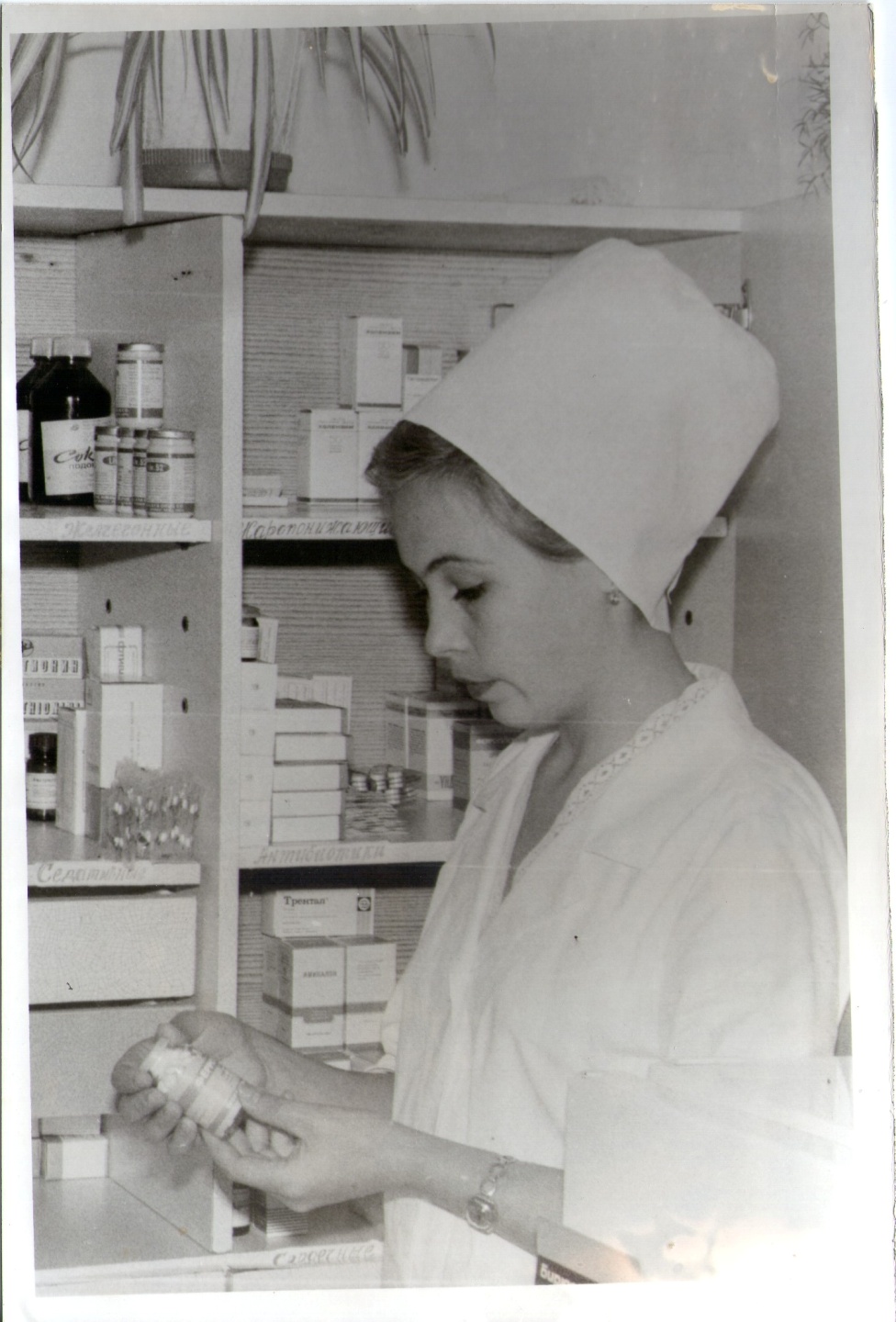 Открытие отделения хронического гемодиализа
СОКБ имени Калинина
Кудакаева Тутия Фидановна
–
Старшая медицинская сестра
Проведение процедуры гемодиализа
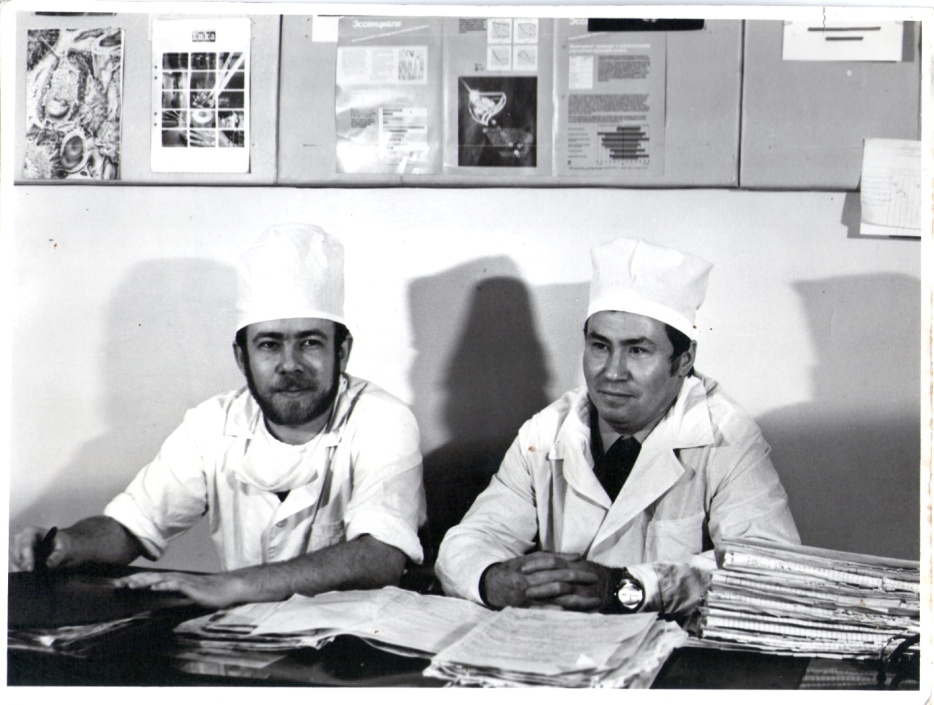 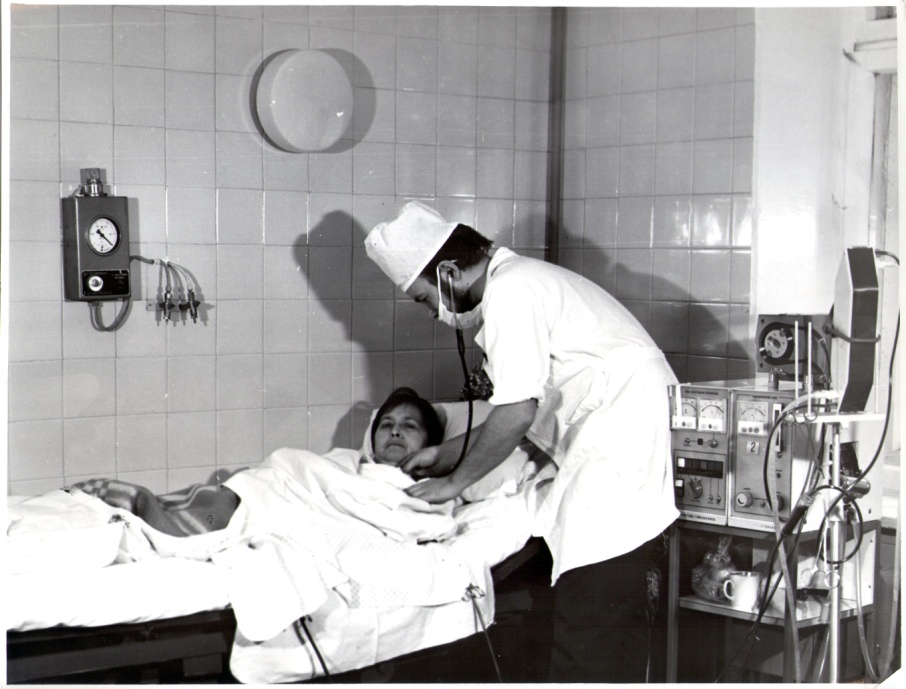 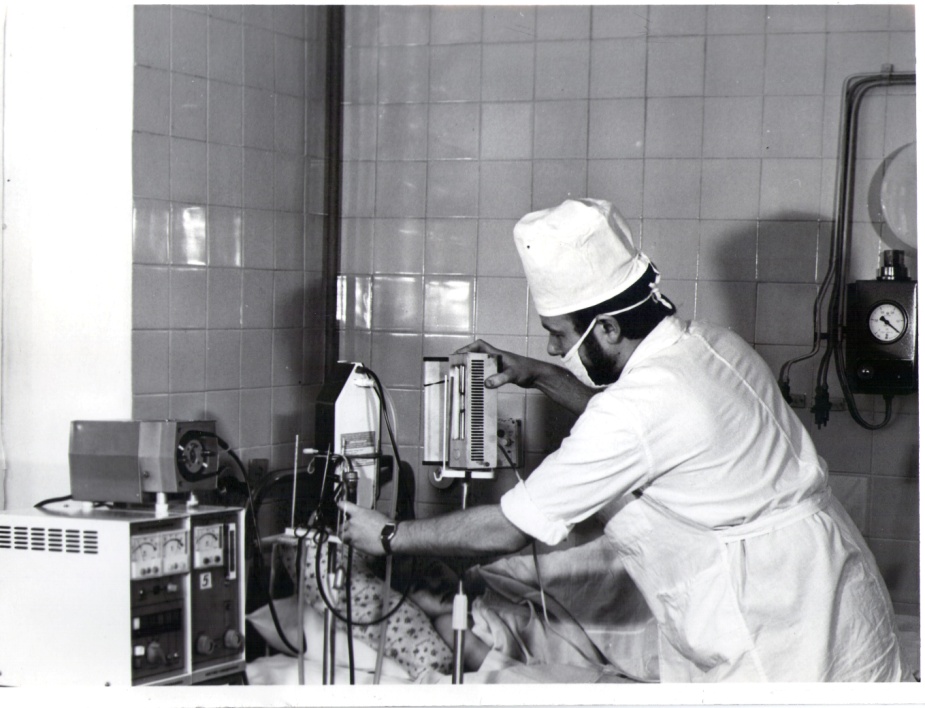 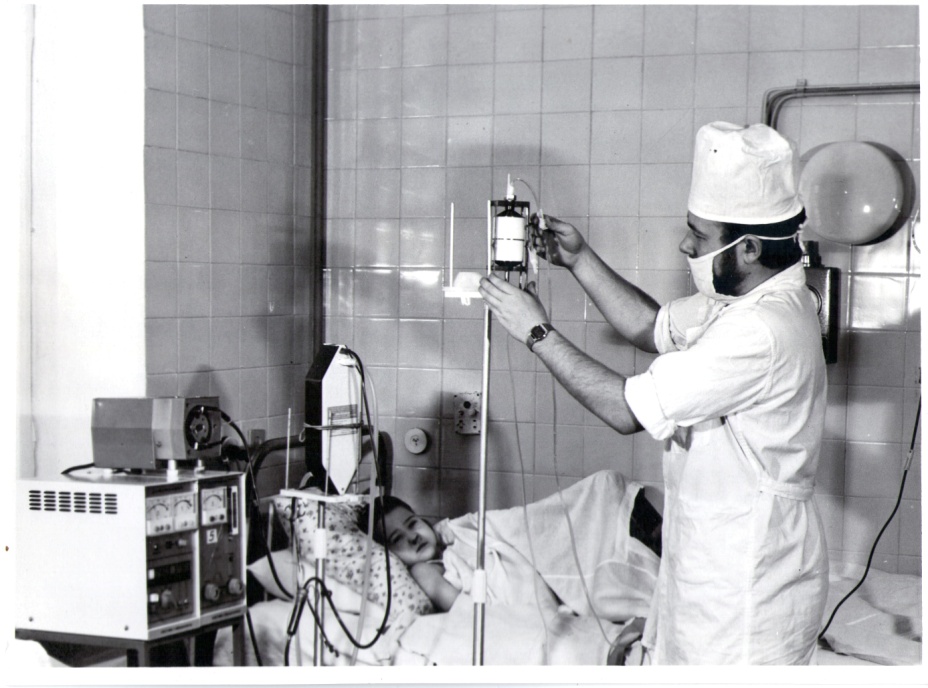 Зернов Юрий Алексеевич и  Копылов Рауль Анатольевич
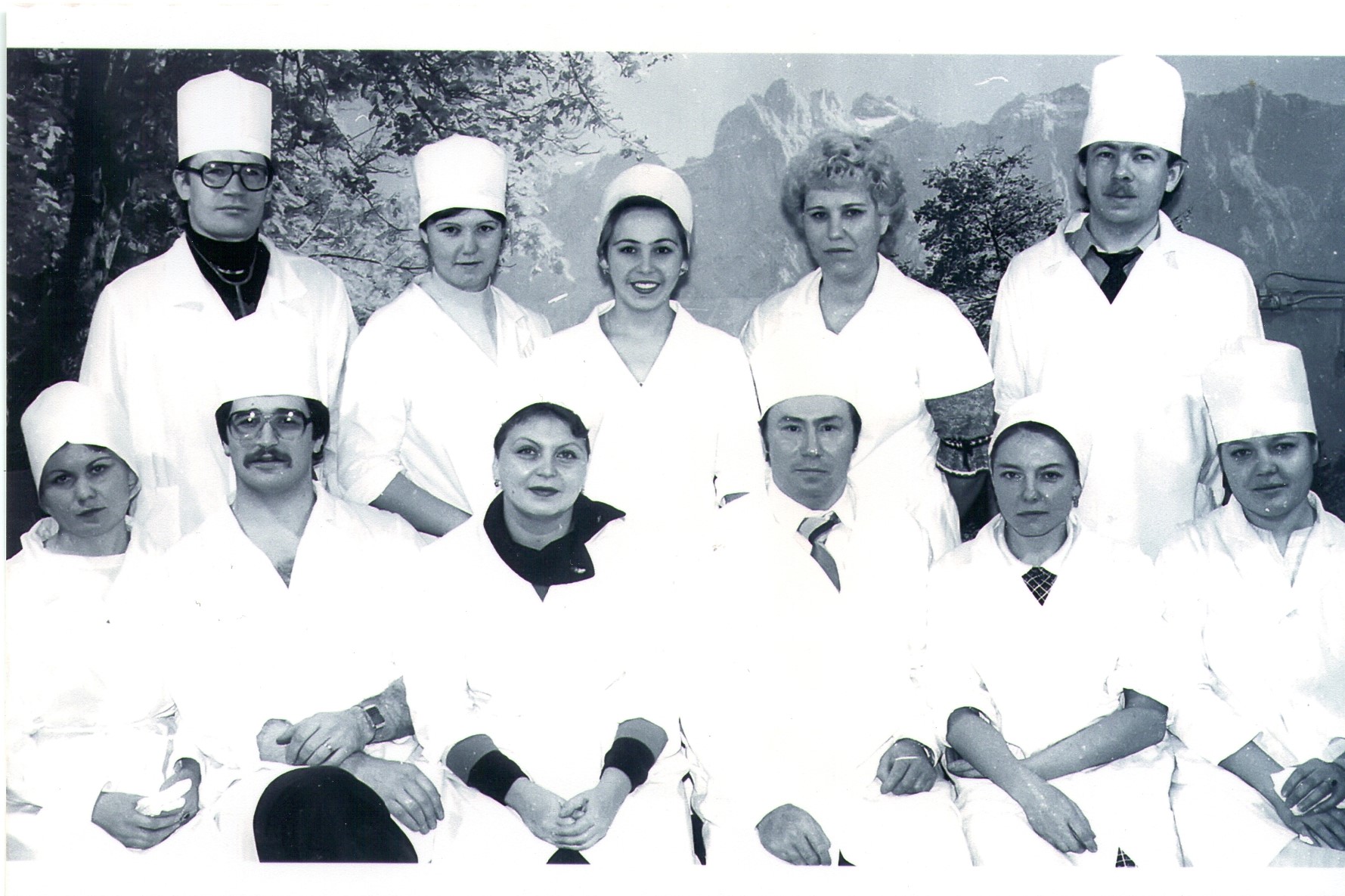 Врачи и медицинские сестры отделения  гемодиализа, 1985 г.
1986 г.
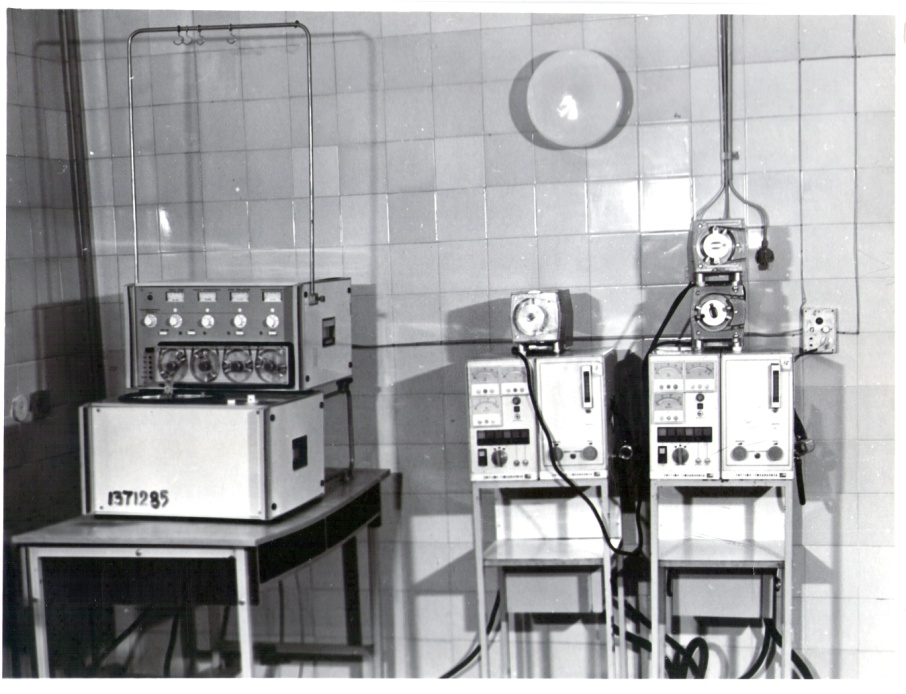 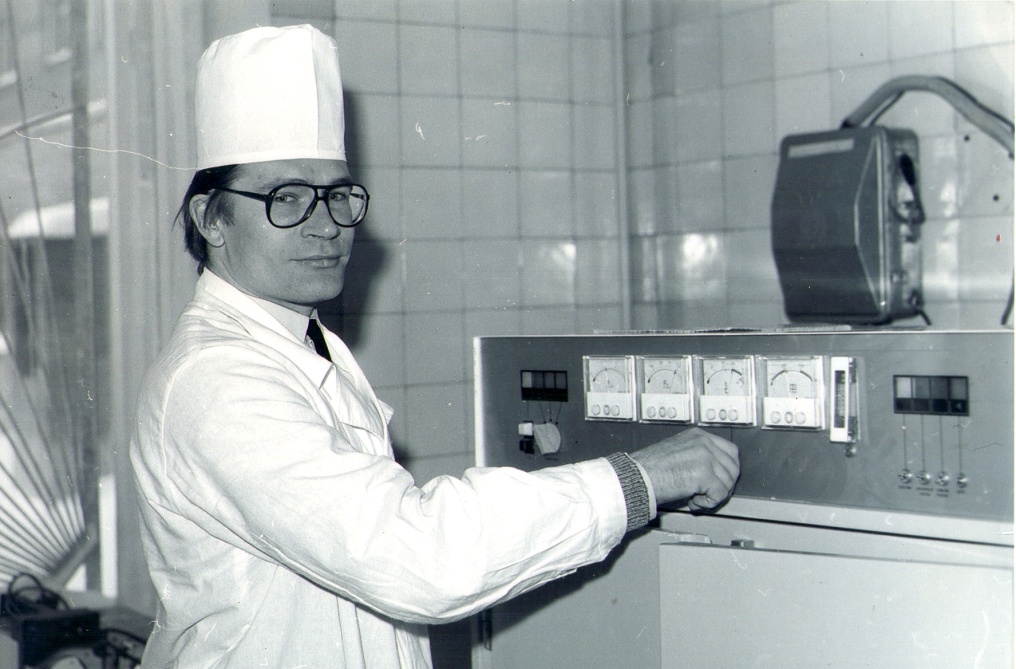 Стребков Андрей Иванович – заведующий отделением
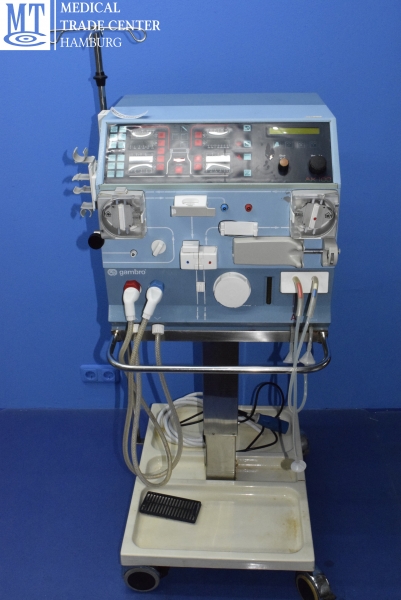 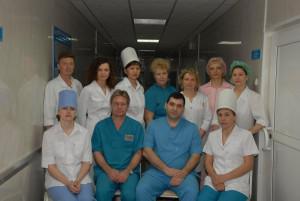 Gambro AK 100-0005
Мы работали с аппаратами   
 СГД -8,  «Тravenol », «Cobe», «Gambro  АК-10»
2004 г.
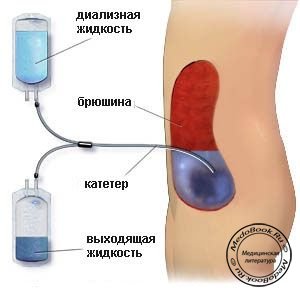 2004 г. – открыт новый вид помощи больным с ТХПН - перитонеальный диализ
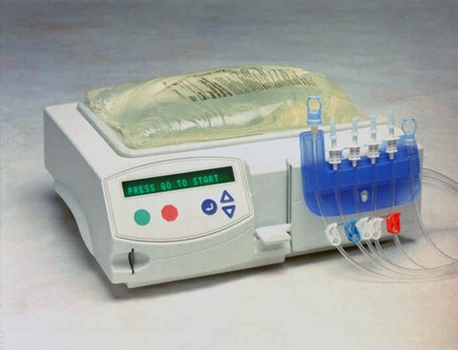 2005 г.
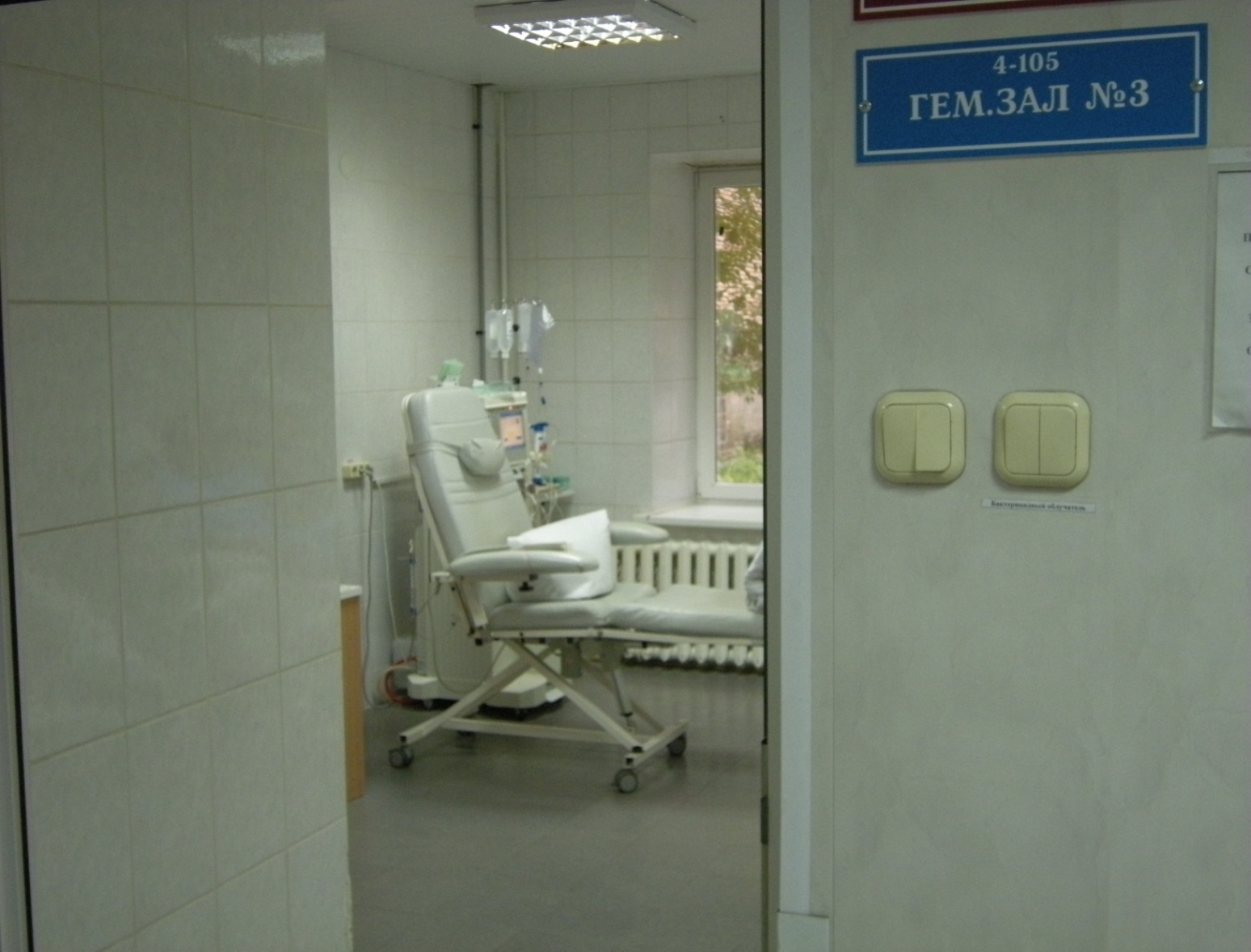 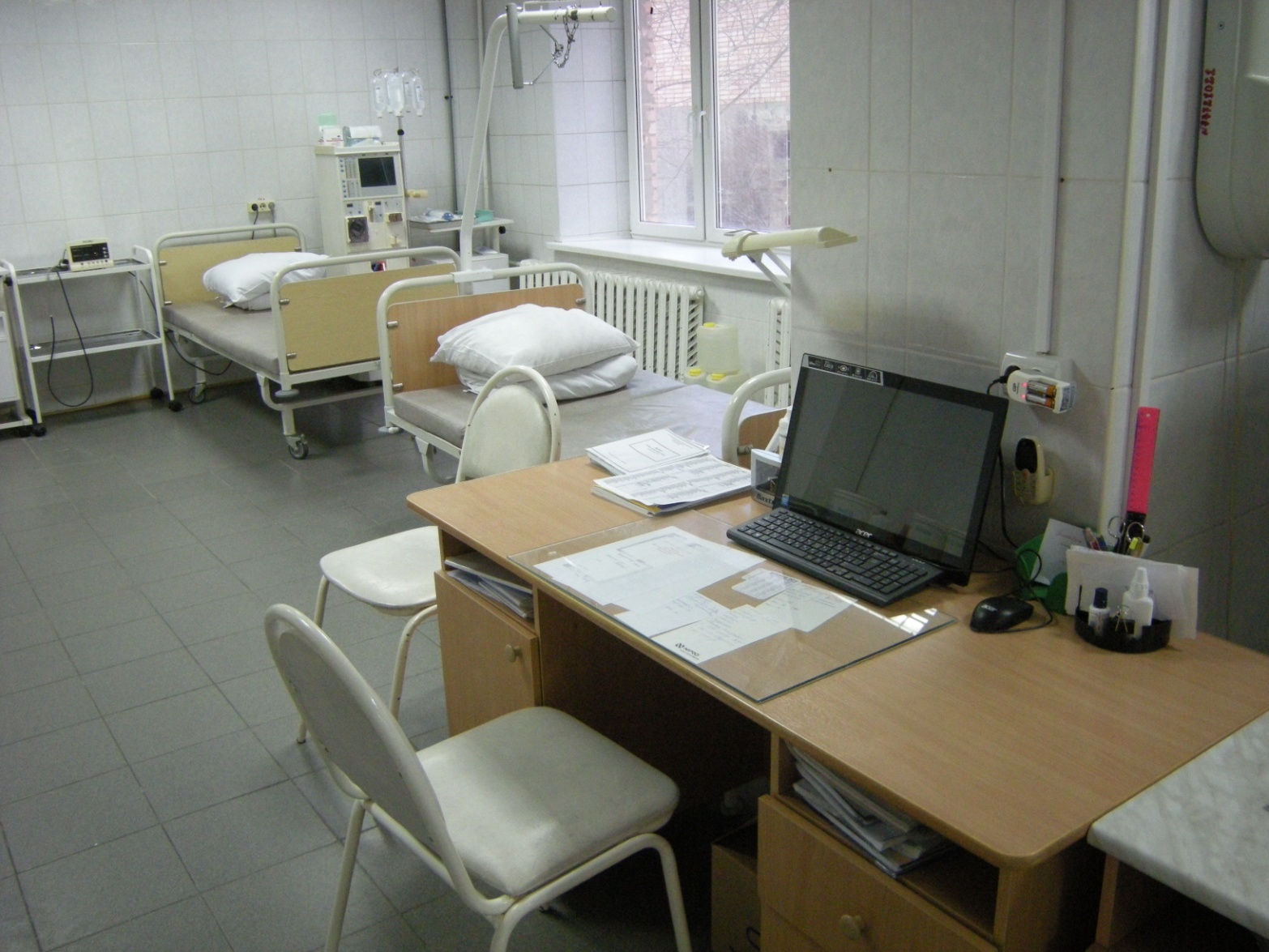 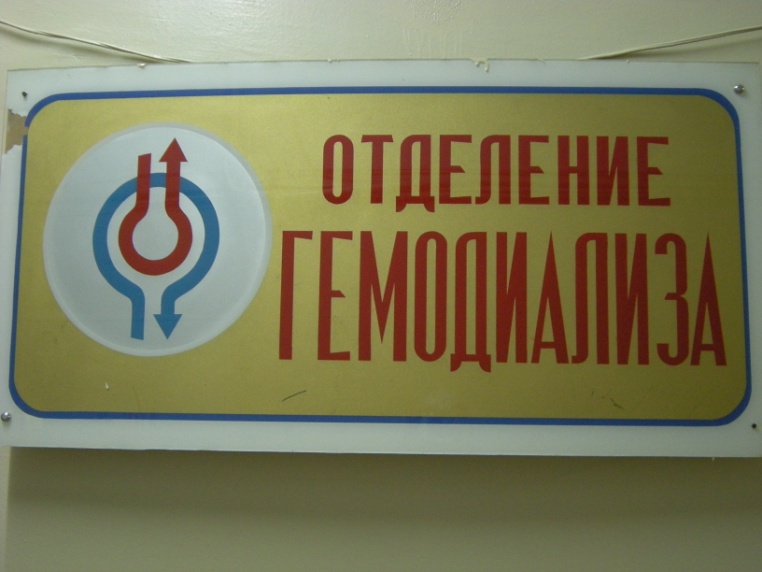 [Speaker Notes: Фото 8]
2005 г.
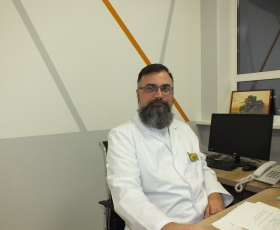 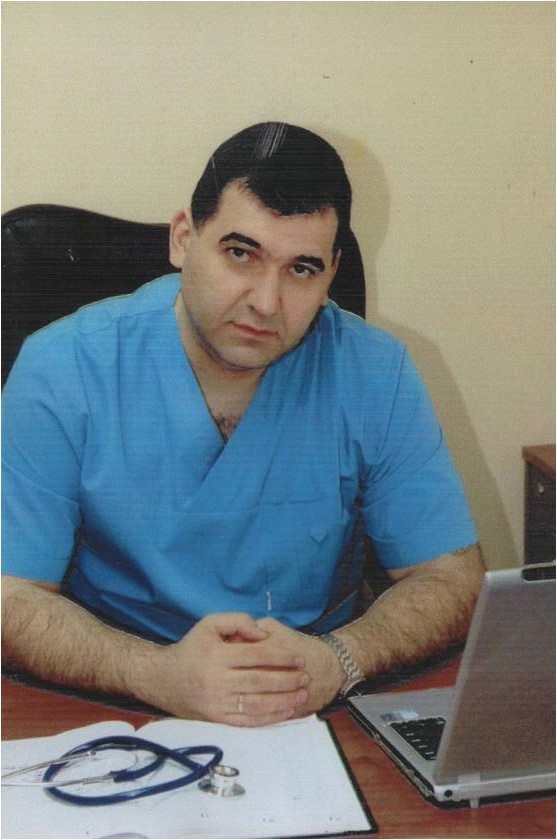 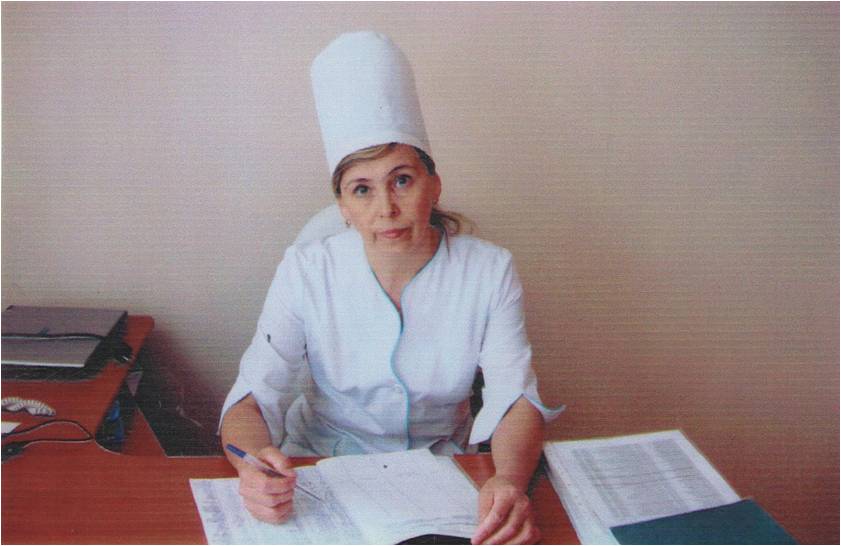 Отделение вошло в состав Центра экстракорпоральной гемокоррекции и клинической трансфузиологии СОКБ им. В.Д.Середавина
Комаров Прохор Евгеньевич 
–
заведующий отделением
Мошина Тутия Фидановна
–
старшая медицинская сестра
Навасардян  Альберт Степанович
КОНЦЕССИОННЫЕ СОГЛАШЕНИЯ 
форма государственно - частного партнёрства, с вовлечением частного сектора в создание и эффективное управление государственной собственностью или в оказание услуг на взаимовыгодных условиях
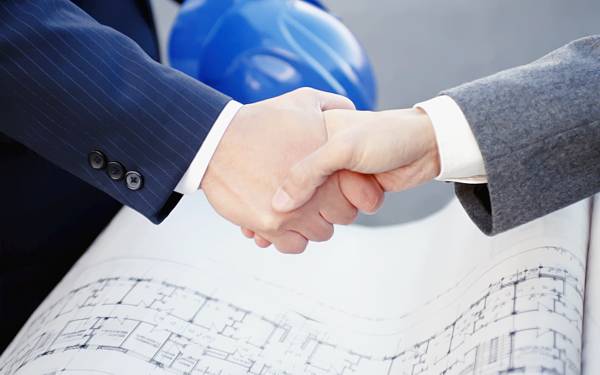 Концессионное соглашение — договор, по которому победитель открытого конкурса — фирма или предприниматель (концессионер) получает в пользование определенные виды недвижимости, находящейся в государственной (муниципальной) собственности или создает объект, оговоренный в соглашении. При этом концессионер за свой счет проводит реконструкцию переданной недвижимости, а затем в течение срока договора использует ее в предпринимательской деятельности, оговоренной соглашением. Срок действия концессионного соглашения рассчитывают, исходя из необходимого для реконструкции времени, объема инвестиций и предполагаемого срока их окупаемости. По окончании договора «концессионное» имущество возвращается в распоряжение государства.
Федеральный закон от 21.07.05 г. № 115-ФЗ
 «О концессионных соглашениях»
[Speaker Notes: Фото 10]
Концессионное соглашение
Минэкономразвития Самарской области
Минздрав Самарской области
ООО «ФАРМ СКД»
Концедент
Концессионер
Федеральный закон "О концессионных соглашениях" от 21.07.2005 N 115-ФЗ
Общая стоимость проекта 350 млн. рублей
Передача в собственность Самарской области
Эксплуатация объекта 15 лет
Создание и оснащение объекта
Проект здания
 Самарского областного центра нефрологии, диализа и клинической трансфузиологии
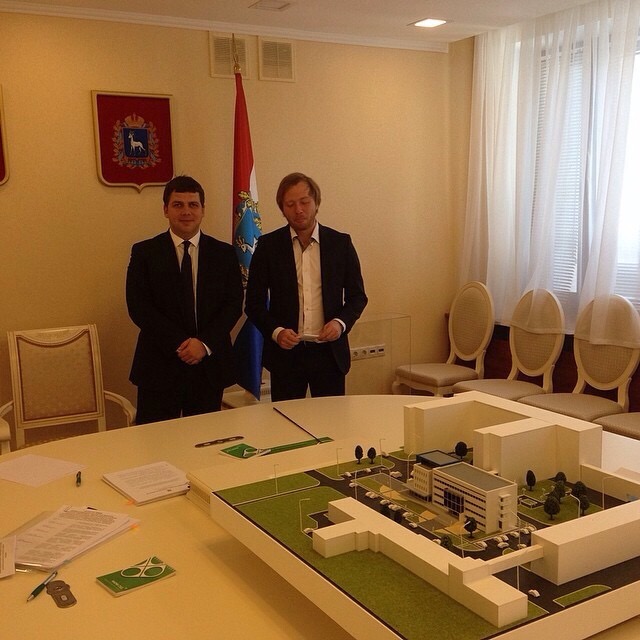 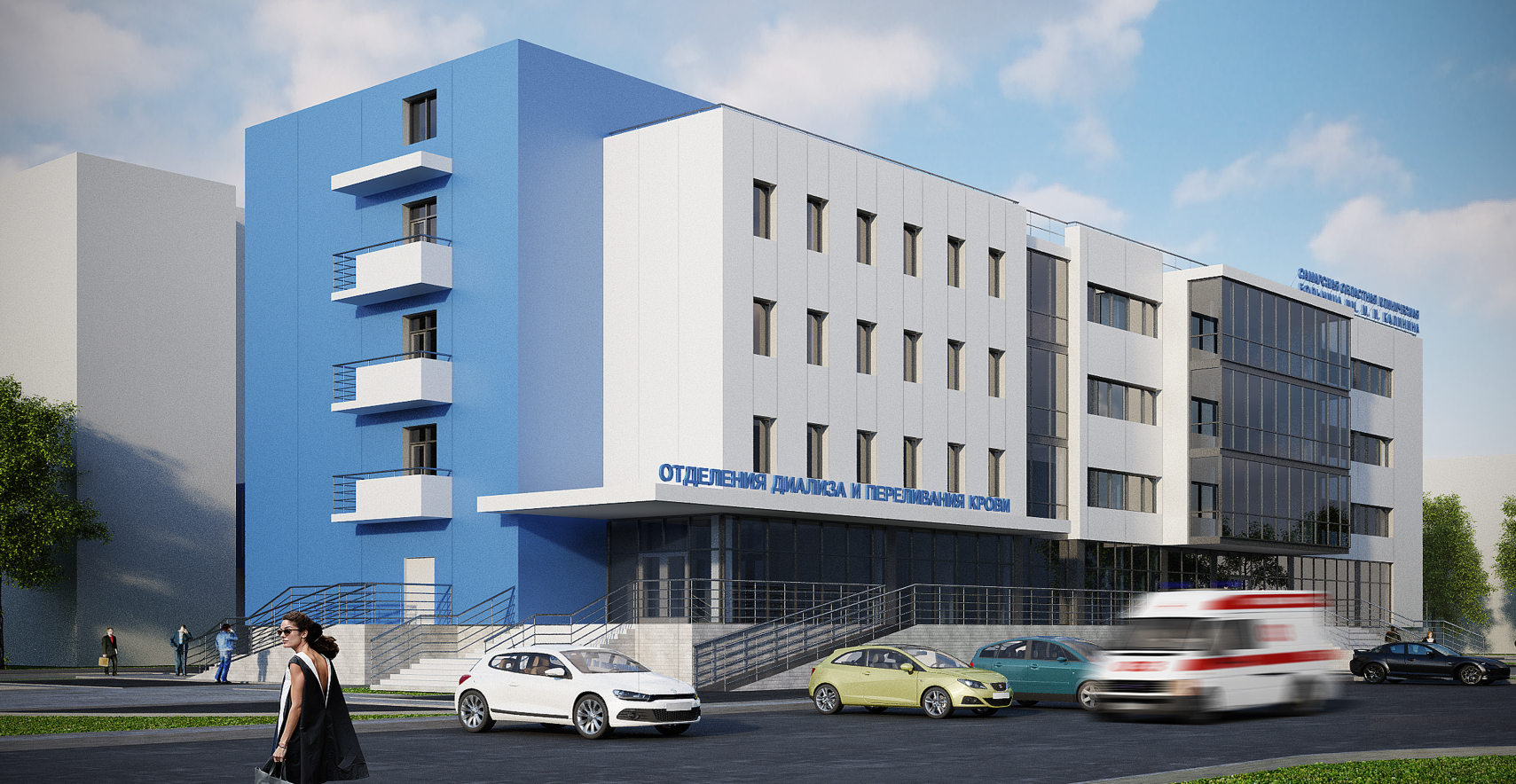 Декабрь 2015 г. 
–
Получено разрешение на строительство
Заместитель генерального директора 
ООО «Фарм СКД» Литвишков А.Е. 
и архитектор Данилов П.А.
Самарский областной центр нефрологии, диализа и клинической трансфузиологии
Отделение диализа
Отделение переливания крови
Стационар
Хирургия крови
4593,77 м2
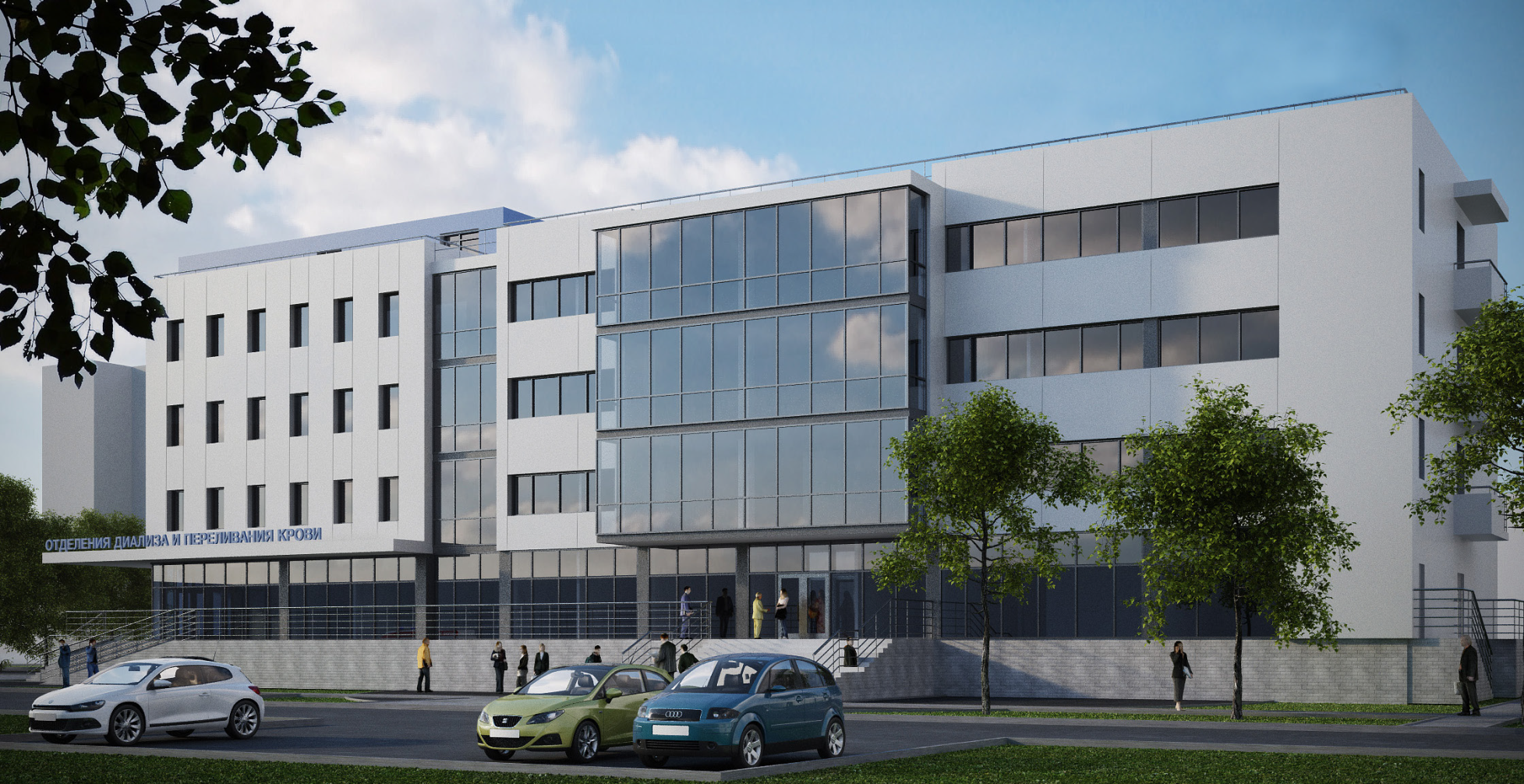 Строительство здания Самарского областного центра нефрологии, диализа и клинической трансфузиологии
январь 2016 года
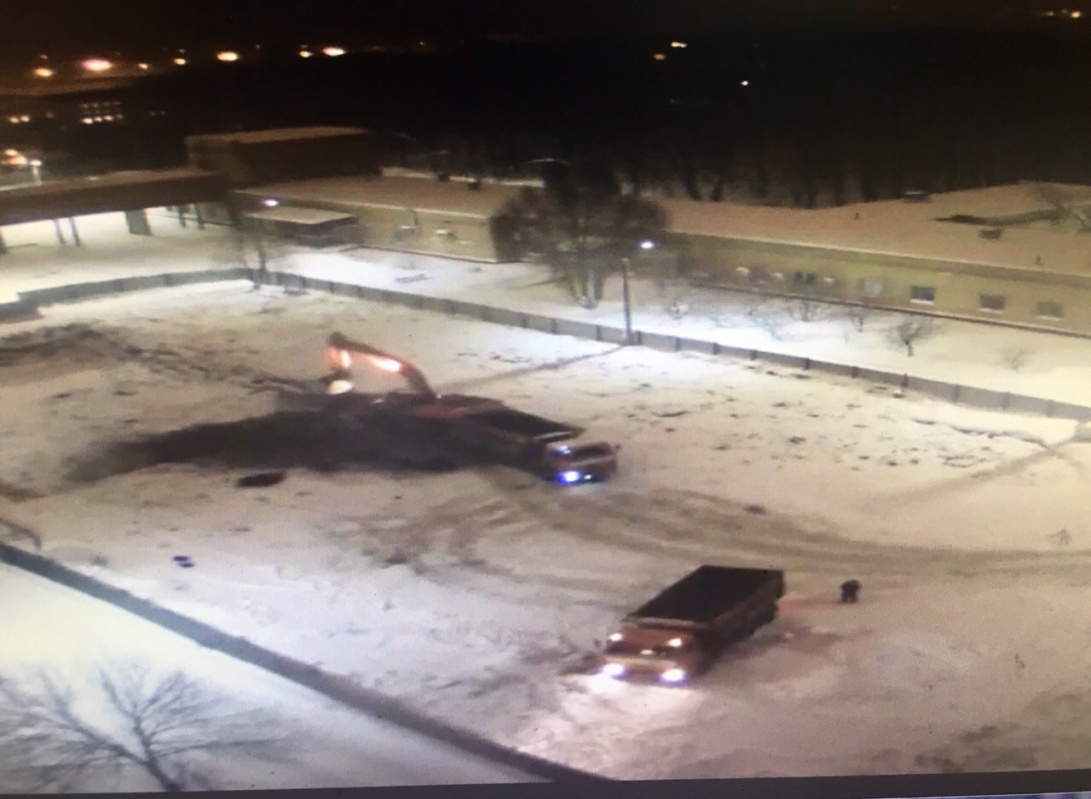 [Speaker Notes: январь]
Строительство здания Самарского областного центра нефрологии, диализа и клинической трансфузиологии
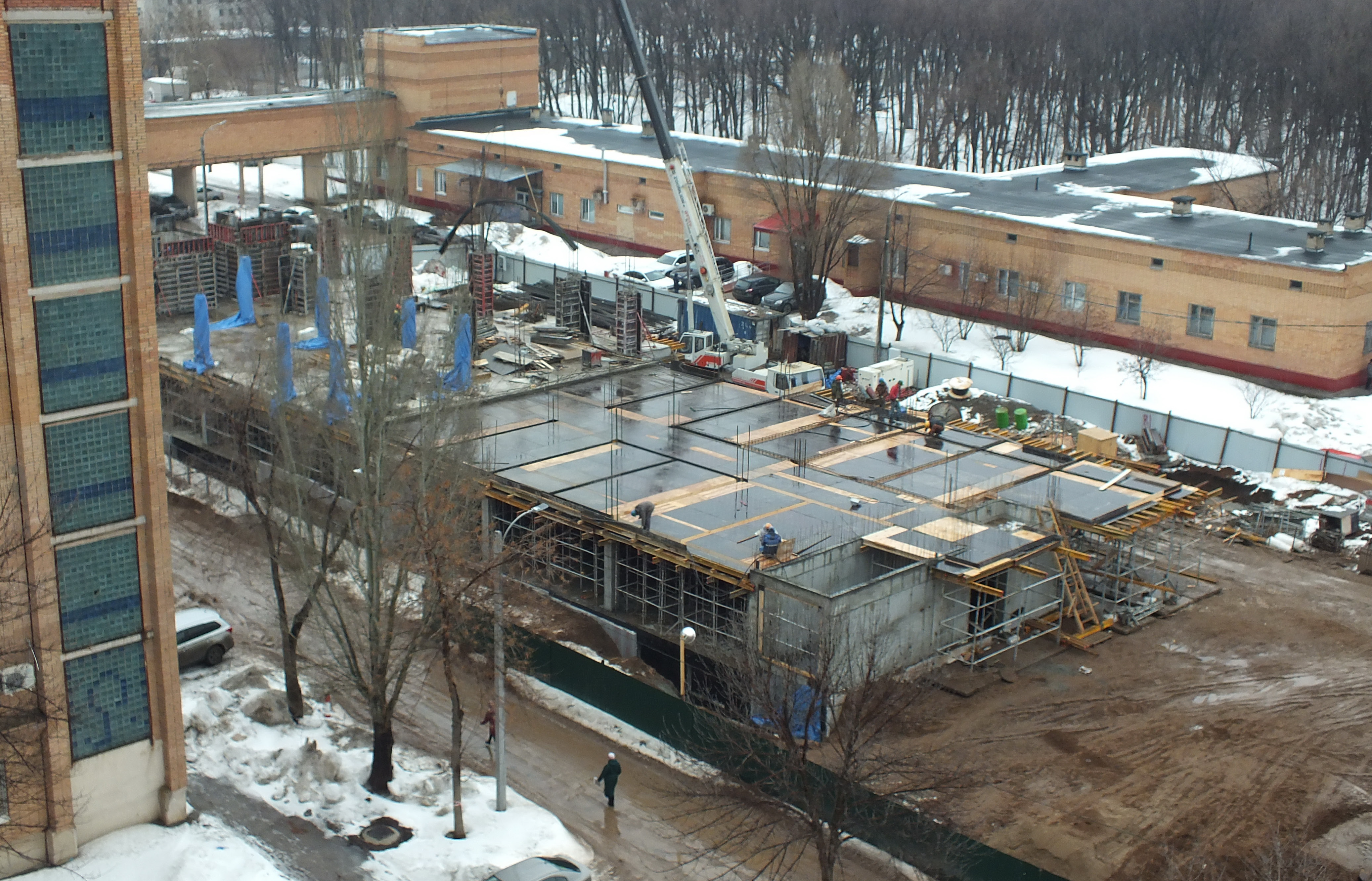 Строительство здания Самарского областного центра нефрологии, диализа и клинической трансфузиологии
август 2016 года
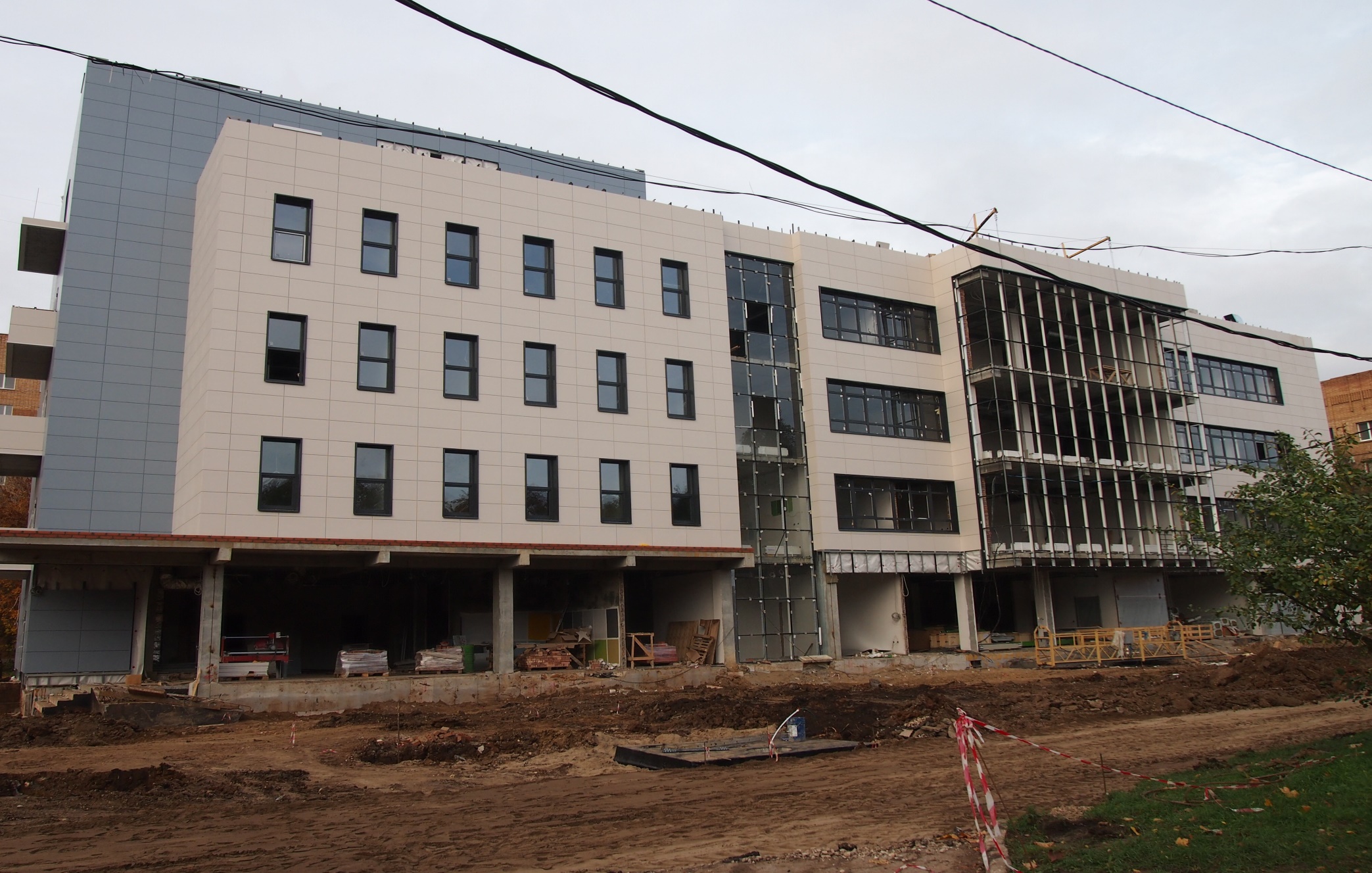 Строительство здания Самарского областного центра нефрологии, диализа и клинической трансфузиологии
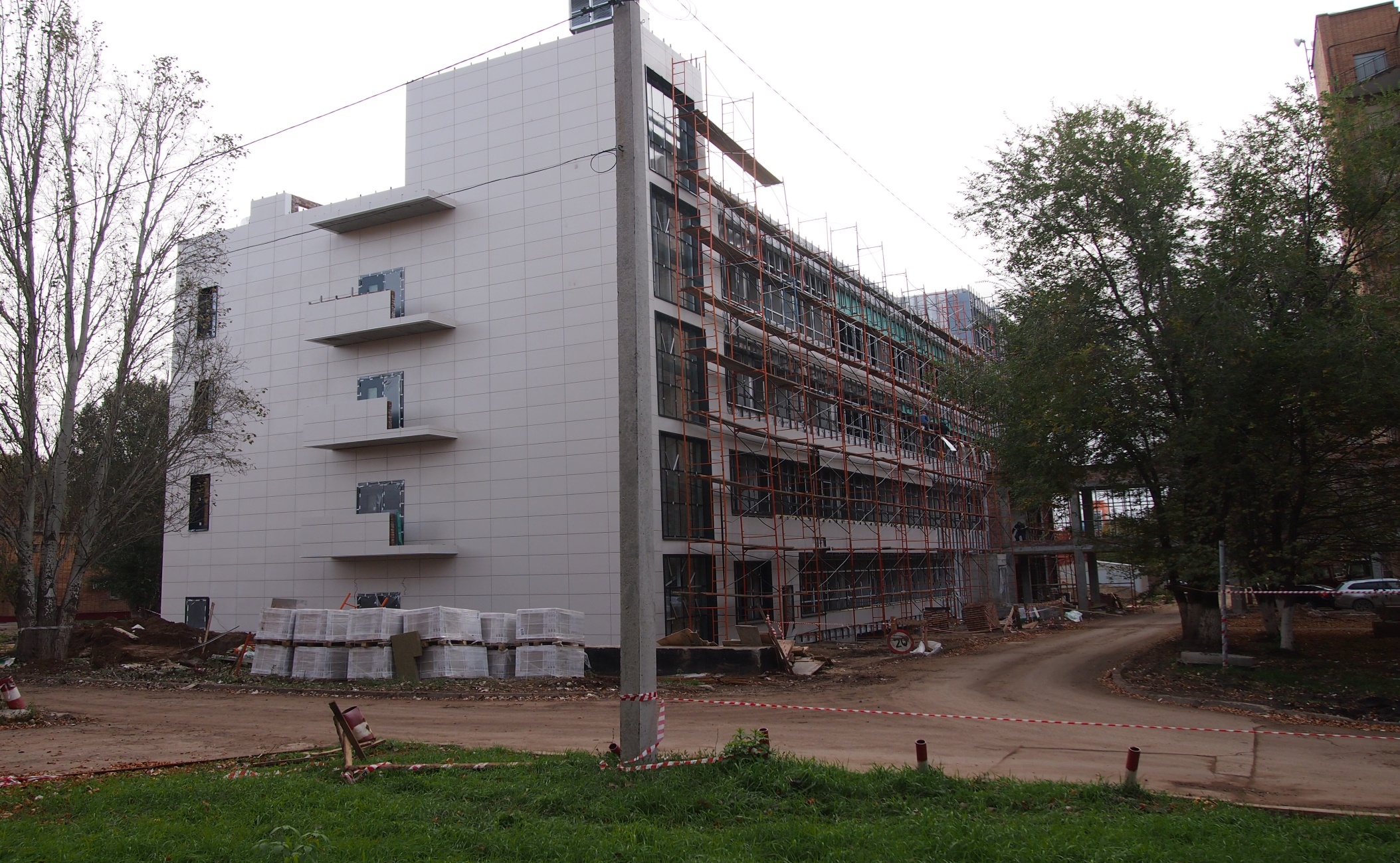 Данный проект участвовал во Всероссийском конкурсе 
«Лучший проект государственно-частного взаимодействия в здравоохранении»
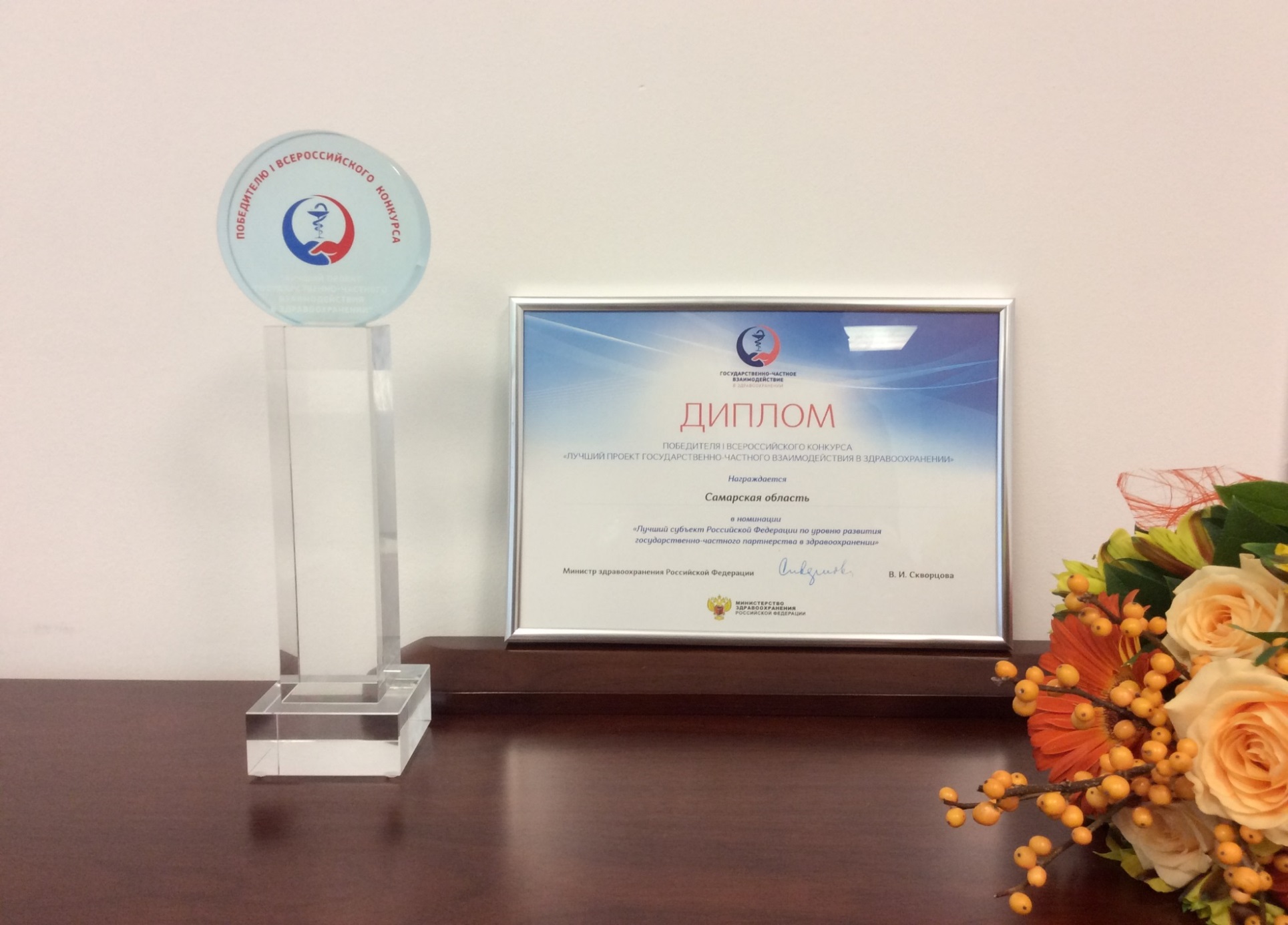 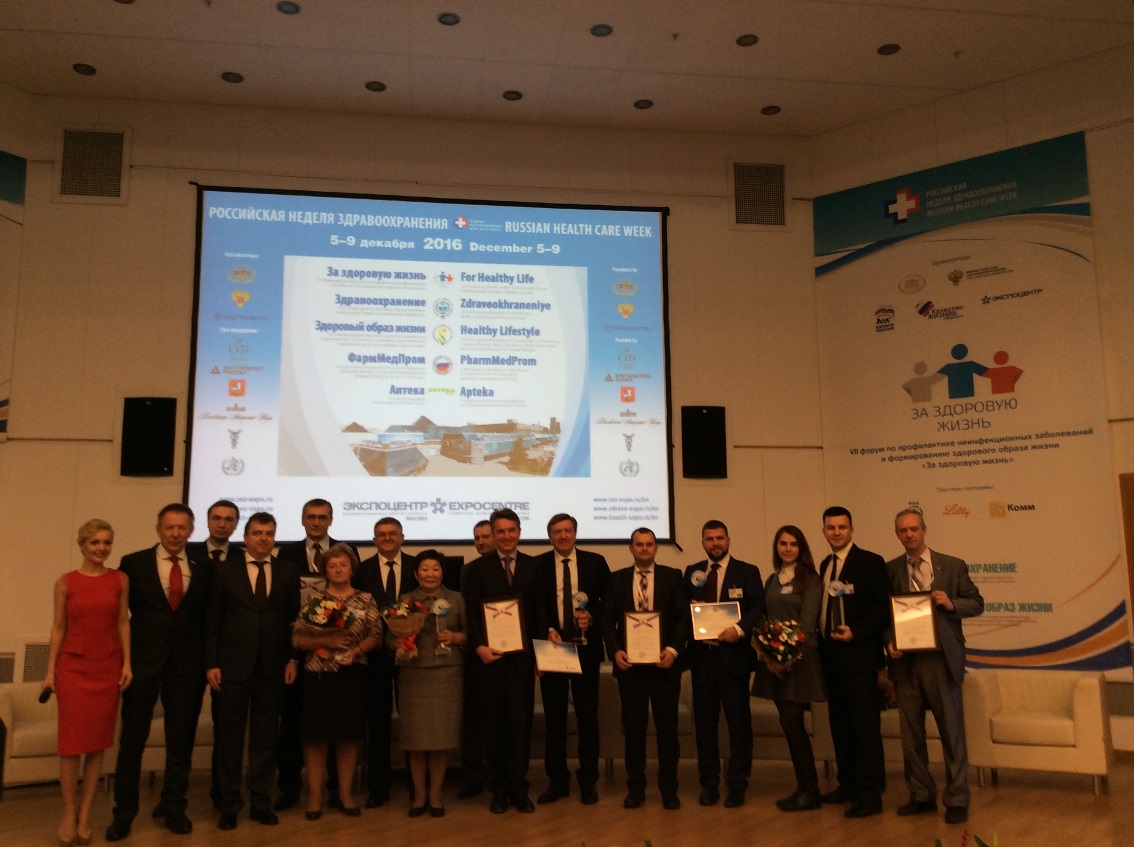 23 октября 2017 г. 
–
Минстрой выдал разрешение на ввод в эксплуатацию Центра
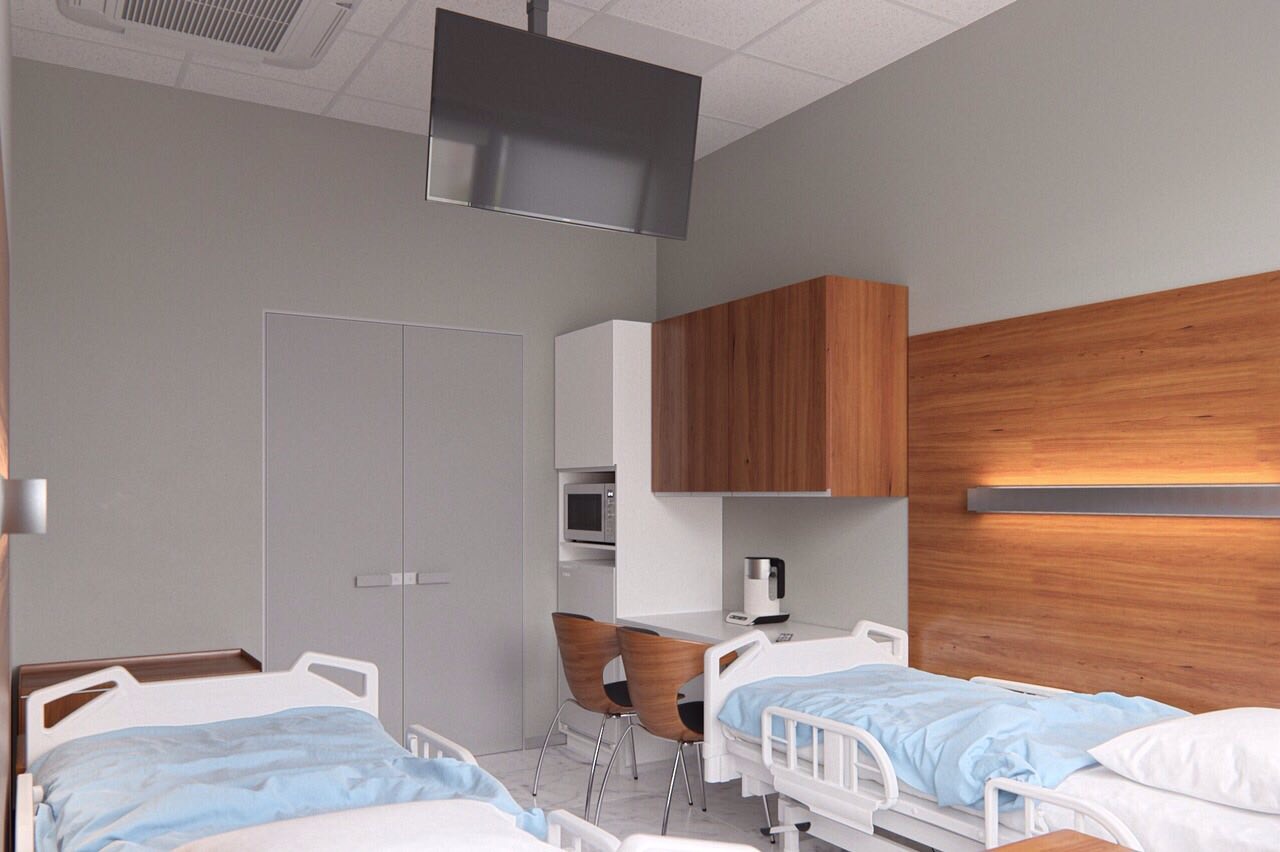 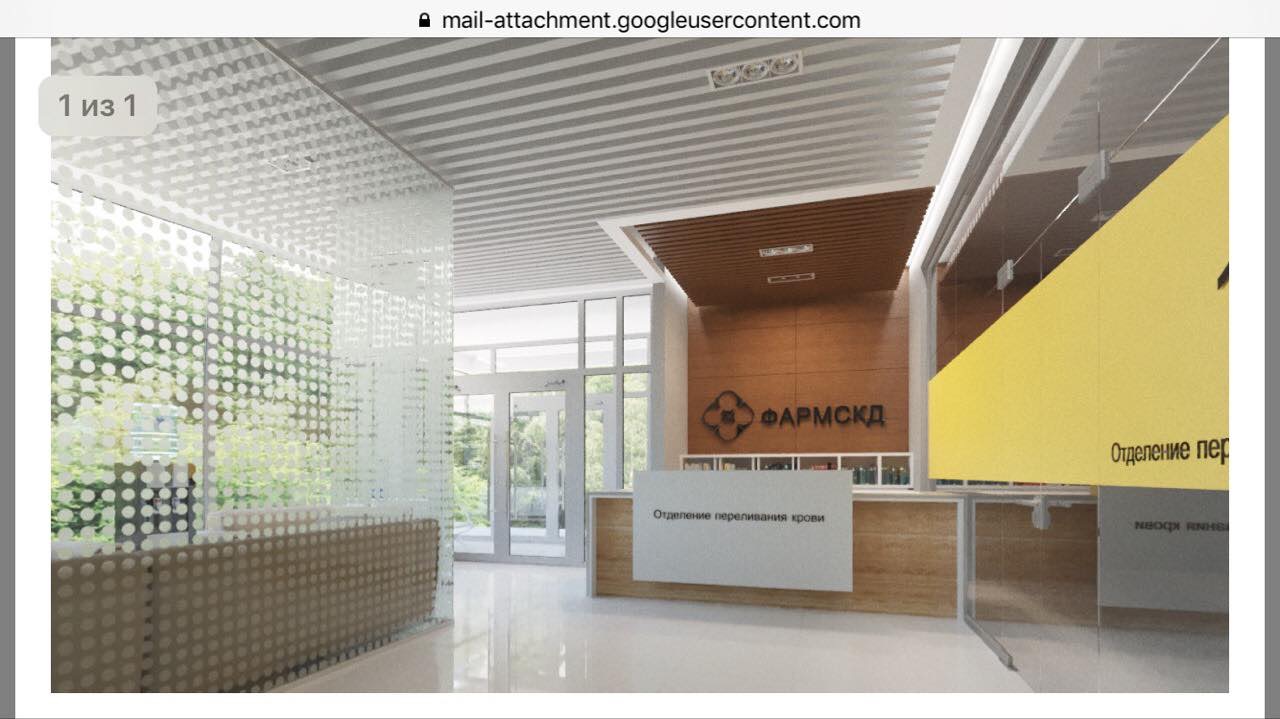 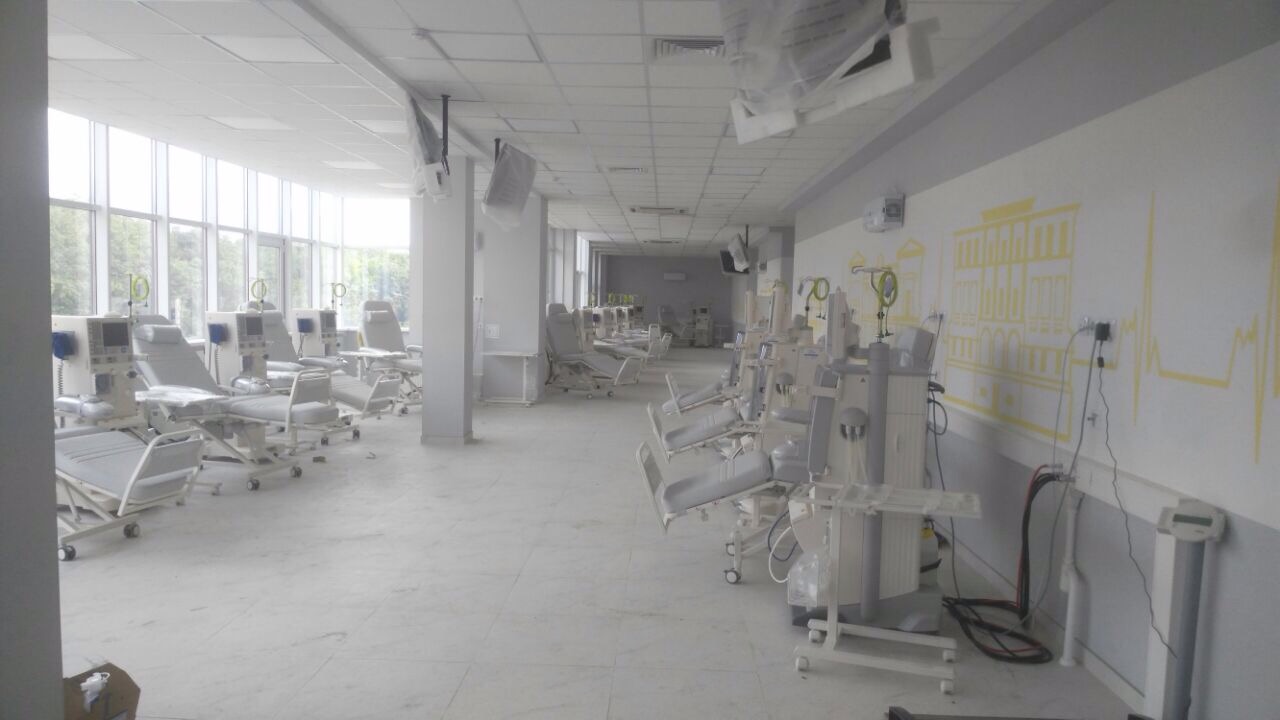 17 ноября 2017 г. 
–
Отделение гемодиализа переехало в Центр
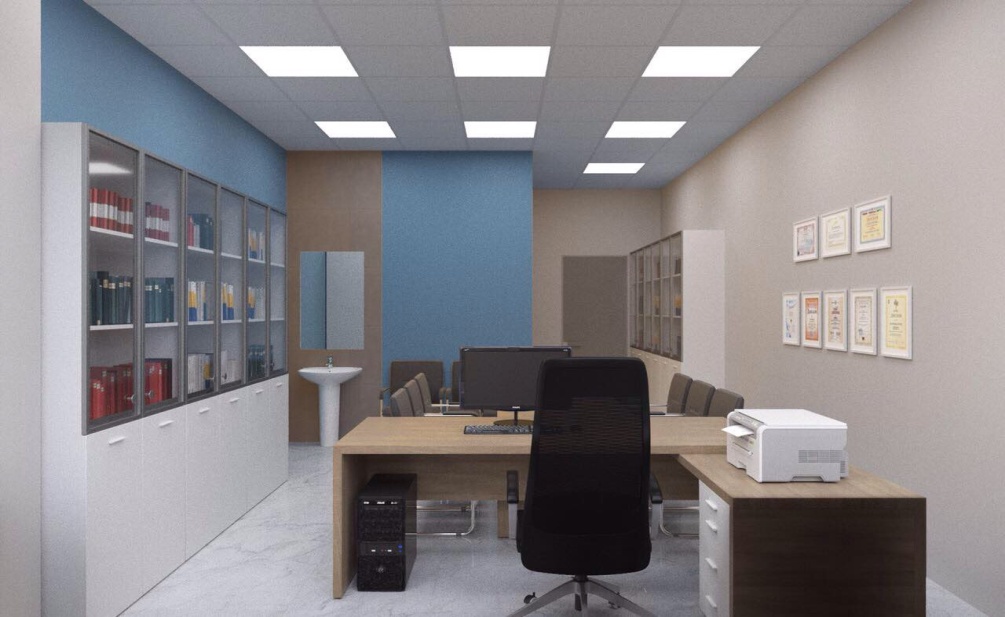 60 диализных мест
15стационарных мест
13 врачей
33 медицинских сестер
4 инженера
Отделение диализа
Методы заместительной почечной терапии
Хроническая болезнь почек стадии 5Д
23 аппарата Fresenius 4008 Classic
Перитонеальный диализ
18 аппаратов Fresenius 4008S
Гемодиафильтрация
Острое почечное повреждение
7 аппаратов Fresenius 5008S
Гемодиализ
Диализные залы
1 зал
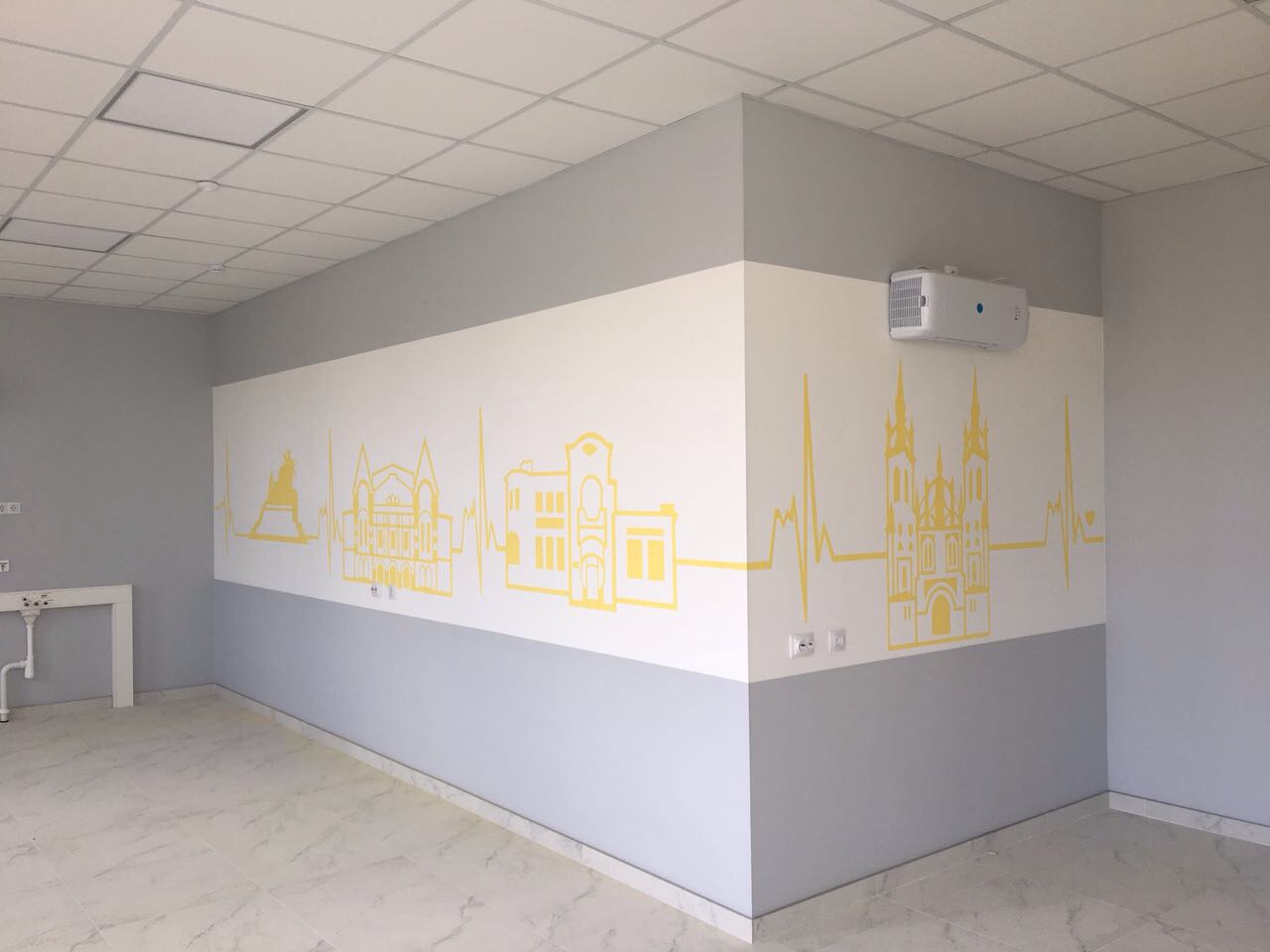 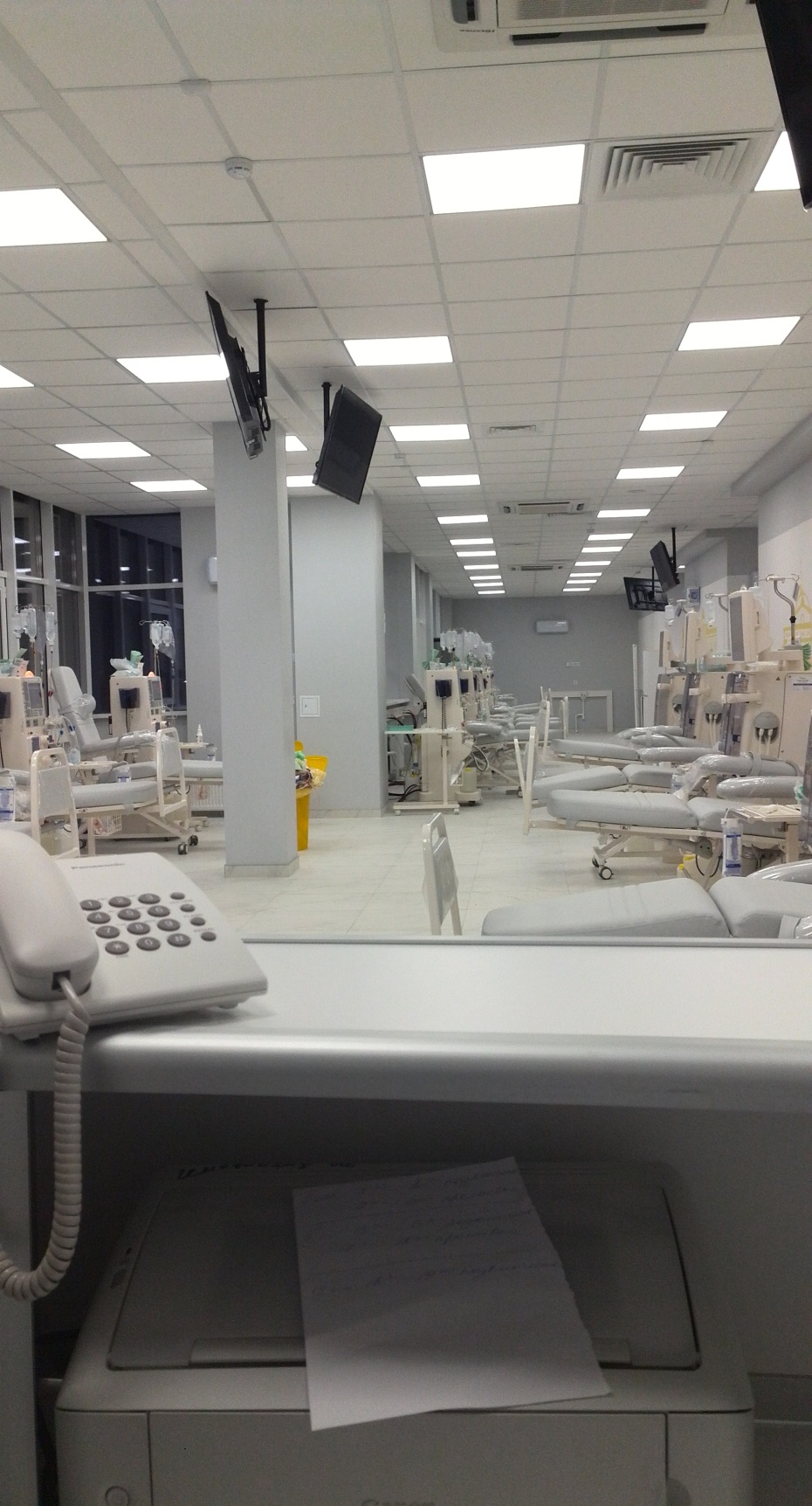 Палата интенсивной терапии
2 зал
Самара – Старый город
3 зал
4 зал
Самара – Набережная
Самара спортивная
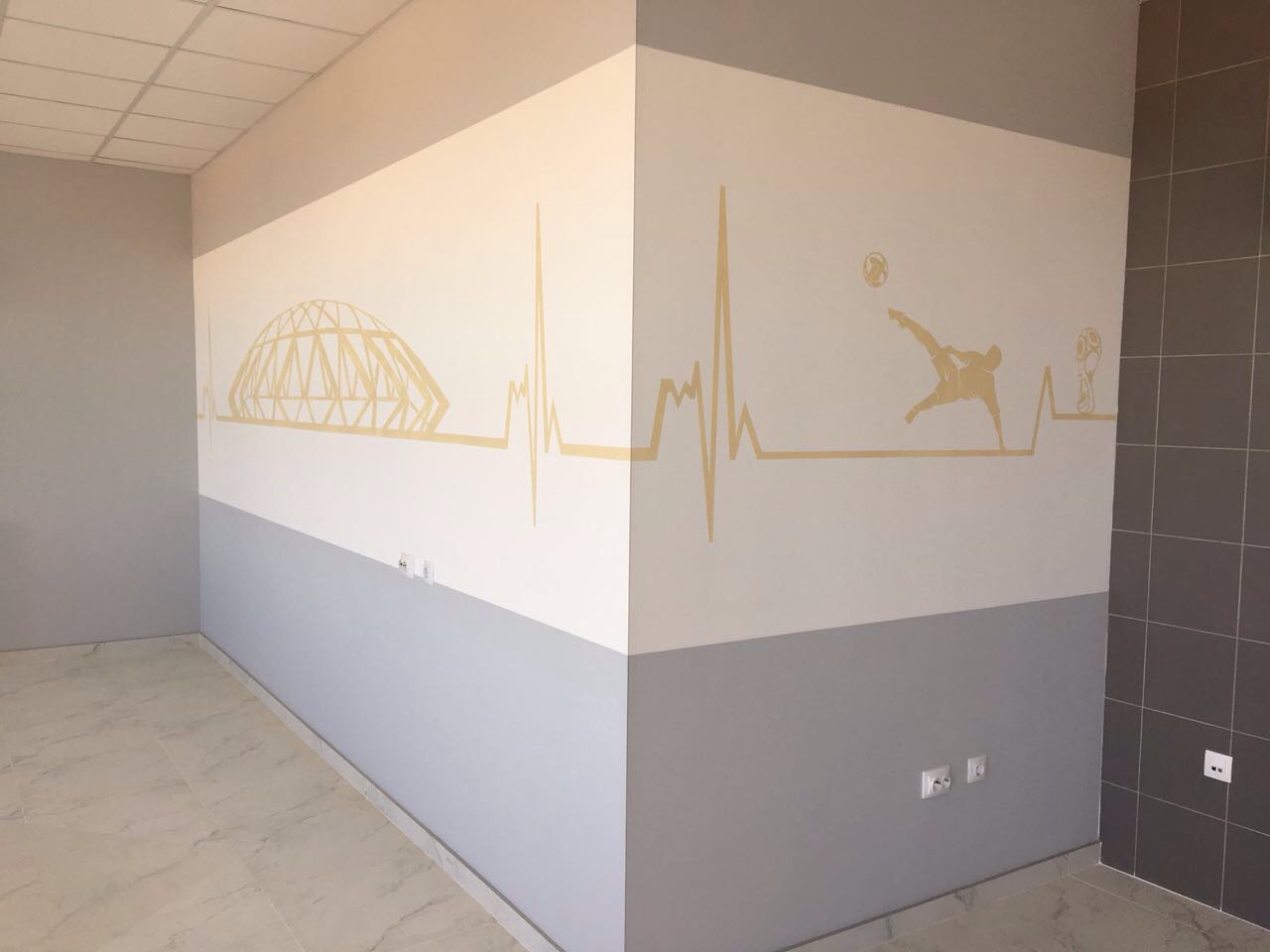 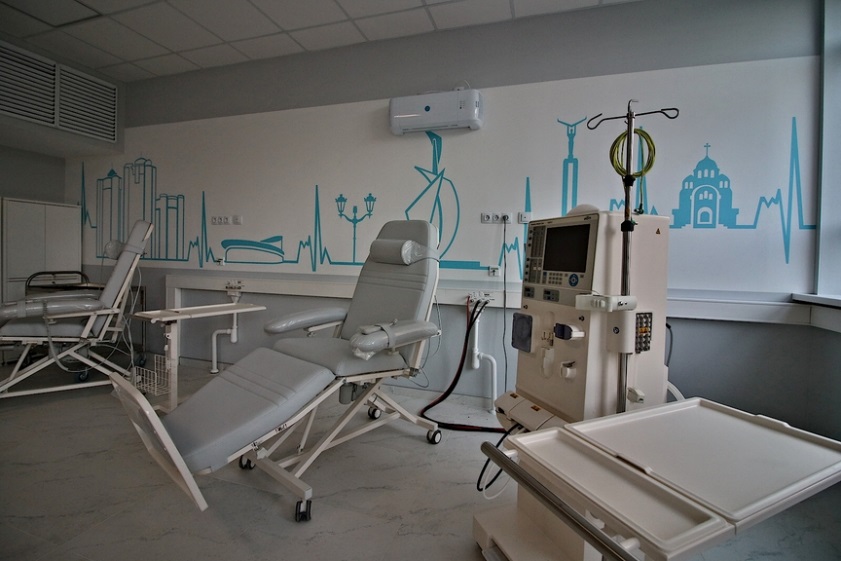 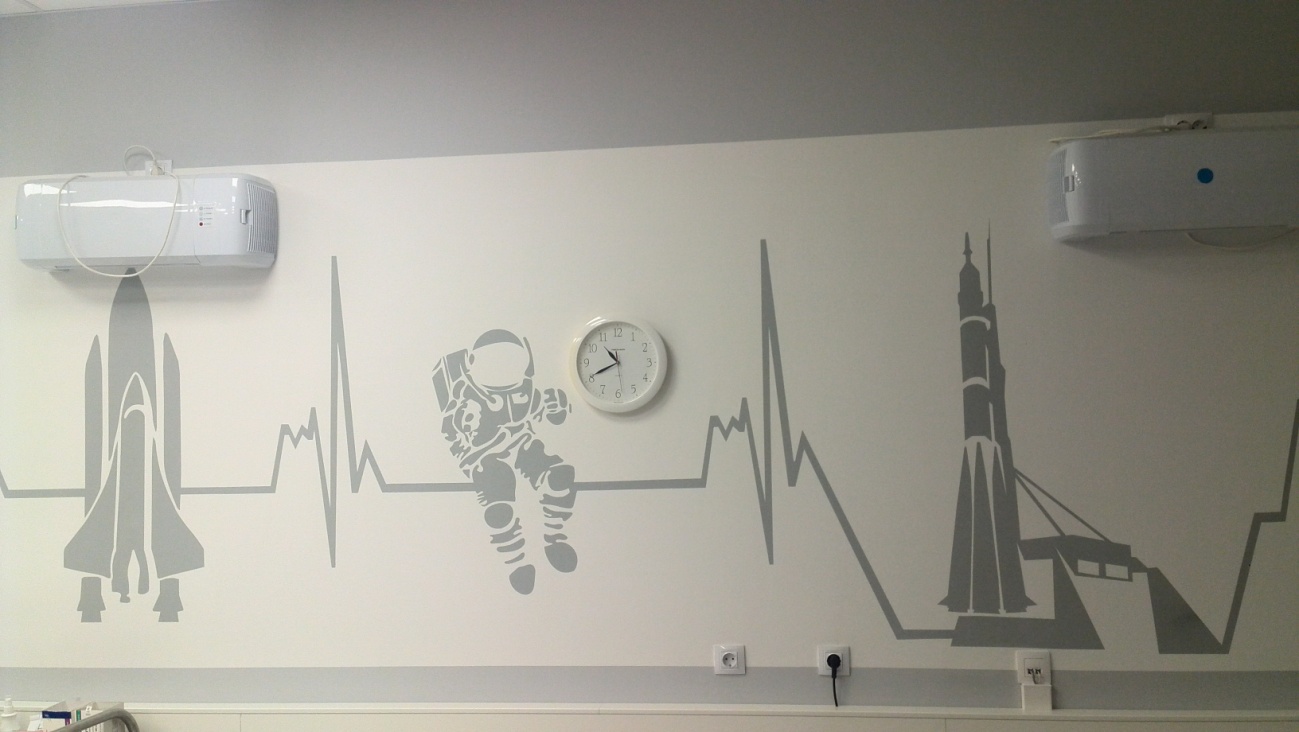 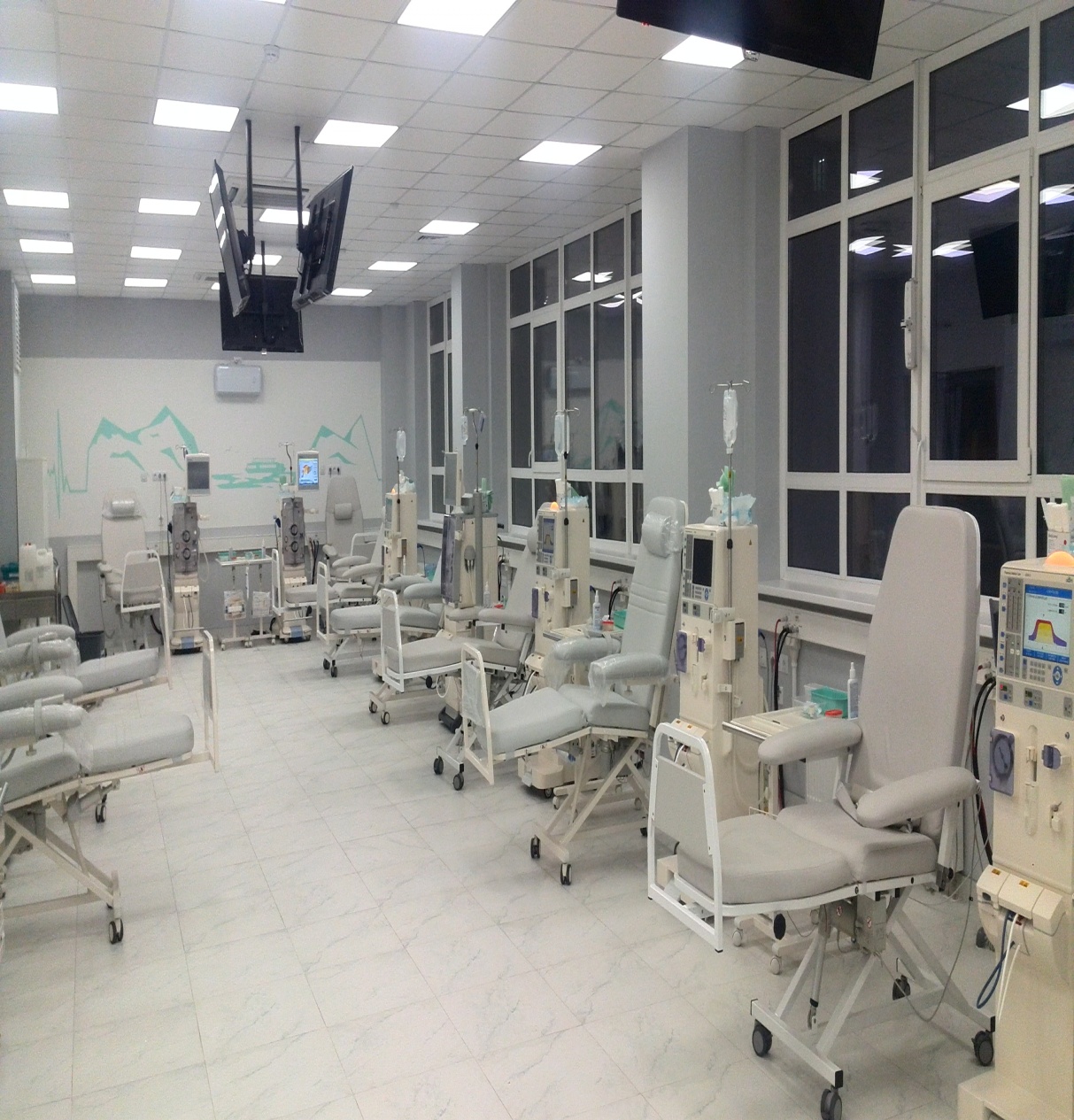 5 зал
6 зал
Самара – Жигулевские горы
Самара космическая
Основные направления  развития отделения в ближайшей перспективе:

1.Увеличение количества пациентов на перитонеальном диализе. Расширение клинического применения  аппаратного перитонеального диализа.

2.Приобретение портативного УЗ-сканера с возможностью УЗДГ.

3.Реорганизация структуры Центра: разделение на отделение диализа №1 (амбулаторный диализ) и отделение диализа №2 (госпитальный блок и зал острого диализа). 

4.Реорганизация зала для острых методик в составе отделения диализа №2 в палату интенсивной терапии, оснащение ее аппаратурой мониторинга, искусственной вентиляции легких, продленных методик заместительной почечной терапии. 

5. Дальнейшее наращивание мощности Центра (до 60 АИП) за счет ввода в строй современных  машин,  позволяющих проводить кардиопротективные процедуры  в режиме on-line HDF.
Спасибо за внимание!